«Семейная летопись»
Война – это самое тяжелое и страшное слово.  Тяжелое слово и тяжелое время.  Любой может сказать определение  этого слова, но только тот, кто видел собственными глазами войну и ее последствие, сможет сказать, что же такое настоящая война. Война – это время проявления мужества и храбрости на фронте и в тылу у врага. Все знают с уроков истории, что во время Великой Отечественной войны наши люди  проявили стойкость и силу духа, храбрость и отвагу,  тем самым дав нам,  их внукам право на
жизнь. 
Прошло много лет  с того дня,  как наши бабушки и дедушки победили врага.  Многие,  ценой собственной жизни. С каждым годом становится все меньше участников тех страшных событий, и наш долг - сохранить и донести до следующего поколения хотя бы то, что передали нам наши дедушки и бабушки, для которых военные годы были частью их жизни.
В нашей стране нет ни одной семьи,  которой бы не коснулась война. Моя семья не исключение.
Гребенюк Никита Афанасьевич, мой прапрадедушка, воевал с 1941 по 1945г, прошел всю войну и вернулся живым!  На сайте Министерства обороны мама нашла информацию о том, что прапрадедушка был  в рабоче-крестьянской  Красной армии с 1941 г. 
Место призыва: Пластуновский РВК, Краснодарский край, Пластуновский р-н.  6 июня 1943 г. был  ранен. 26 октября 1943г. награжден Медалью "За отвагу" за то, что он в наступательных боях по очищению Кубани и Таманского полуострова показал себя смелым и отважным. Уничтожил 2 огневые пулеметные точки, 3 миномета и до 7 гитлеровцев.   Ранее был так же награжден Медалью "За отвагу" Пр№022/н от 20.10.43г 82 Гв.СП (согласно записи в приказе от 26.10.1943г, в архивах документ не найден). В начале 1943 года попал в плен, был освобожден, об этом говорят документы, найденные на сайте ОБД Мемориал, никто из родственников не знал о
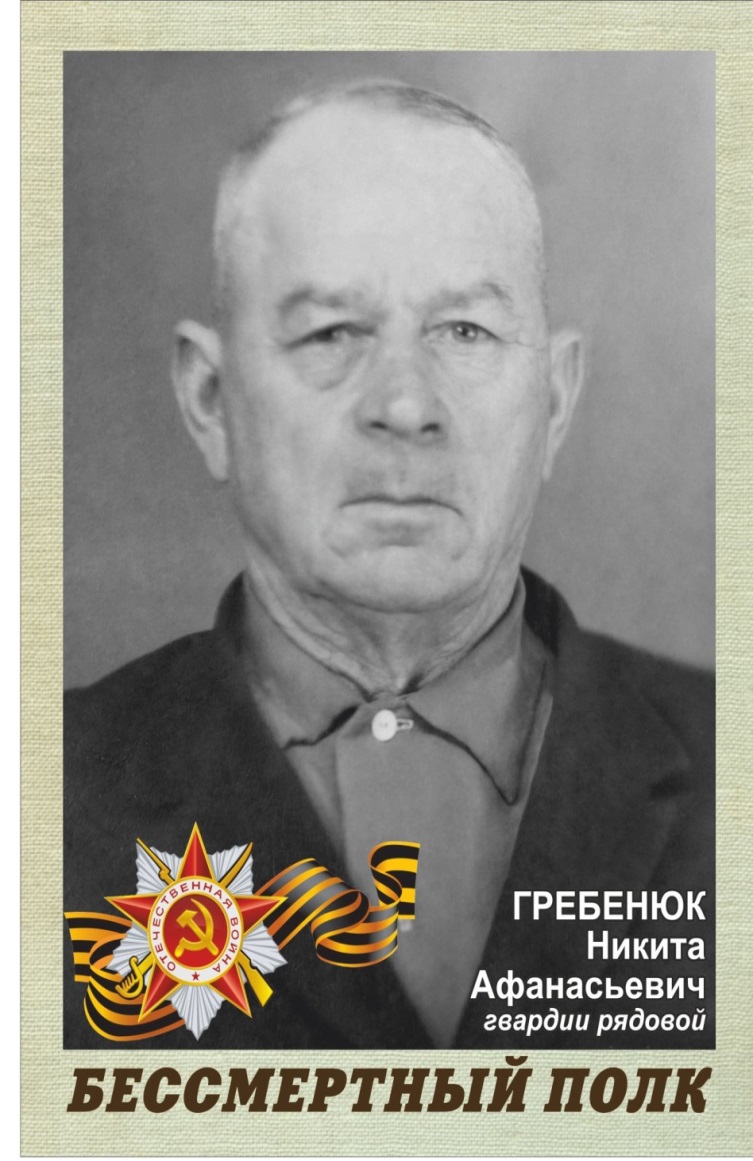 том, что он был в плену,  и, когда моя мама показала  прабабушке, его дочке,  документы,  распечатанные с сайта,  она долго плакала  и говорила: «Бедный,  что он пережил…» 
Из рассказов прабабушки  знаю, что участвовал в  сражениях на Керченском проливе, он видел море крови, всплывающих раненых и мертвых солдат, своих друзей однополчан, он бился во всю силу,  он победил и выжил в том бою. Но  этот  бой оставил отпечаток  в его памяти,   после войны он боялся воды и никогда не заходил ни в море, ни в речку.  Бабушка рассказывала, что на левом плече у него был  очень большой шрам от пулевого ранения. После боев с Германией был переброшен на Восточный фронт с Японией. Сам  разговоры о войне старался избегать, вспоминать было тяжело, поэтому мы практически ничего не знаем. На данный  момент это все, что нам известно о его службе в Красной армии, надеемся, что  со временем,  будут рассекречены другие документы, и мы узнаем про остальные его подвиги и награды.  Годы жизни 1913-1984г. Долгим и тяжелым был путь к Победе!  Потому мы бесконечно благодарны защитникам Родины, труженикам тыла, блокадникам и узникам концлагерей, всем, кто ценой своей жизни приближал радостный День Победы. «Никто не забыт,  ничто не забыто!» Эти слова всегда будут звучать в России в память о великом подвиге советских солдат, о великих жертвах русского народа, которые он понес во имя мира на Земле, во имя нашего светлого и счастливого будущего! Вечная память всем, кто пал за свободу нашей Родины!
Низкий поклон и безграничная благодарность ветеранам-победителям! Внимание и забота о ветеранах, выстоявших в годы великих испытаний – наш общий долг, наша общая ответственность.
Приближается день Великой Победы!   Каждый, кто помнит и чтит своего родственника – ветерана,  участника ВОВ,  каждый, кто благодарен  тем, кто дал нам возможность жить,  придет на парад отдать дань памяти.  И я, в колонне «Бессмертного полка», подниму штендер с фотографией моего деда,  мой дед снова,   со мной,  пройдет в строю,  но не в бою,  а в праздник, в День Победы!